CABIN
Bunsen Burner 
Burn Length Determination
Scott Campbell		
Safran Group Technical Fellow
Safran Cabin Inc.		

OCT 2023
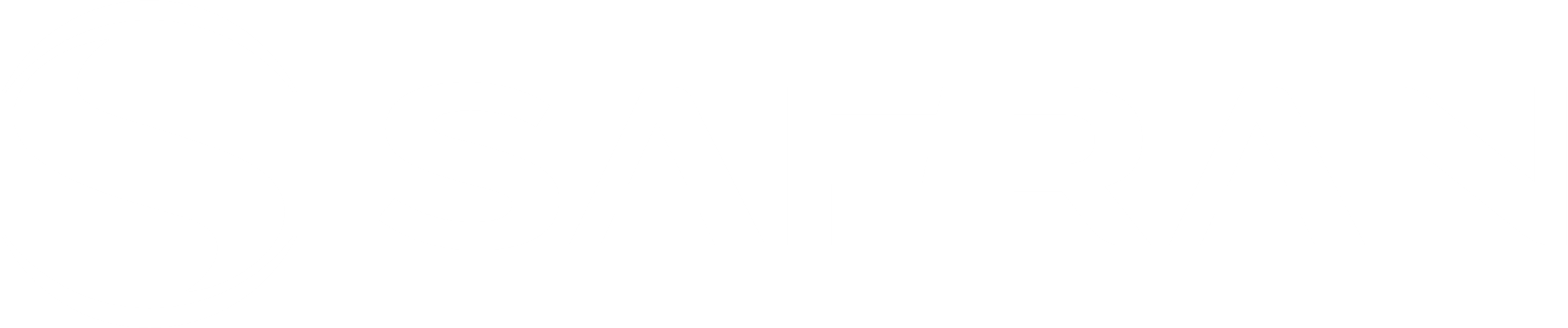 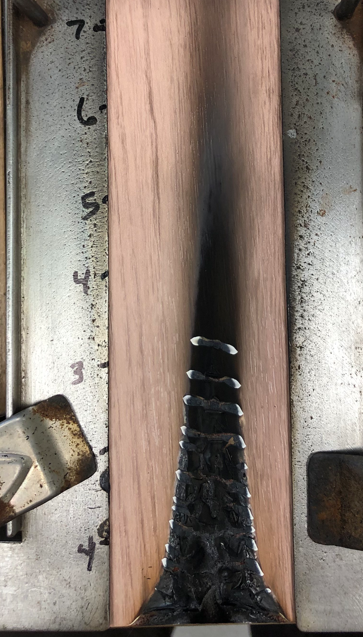 What is Burn Length?
14 CFR 25.853(a)

Appendix F Part I par. (b)(8)

Burn length. Burn length is the distance from the original edge to the farthest evidence of damage to the test specimen due to flame impingement, including areas of partial or complete consumption, charring, or embrittlement, but not including areas sooted, stained, warped, or discolored, nor areas where material has shrunk or melted away from the heat source.
SAFRAN 2022
2
Month/day/year
Burn Length – DOT/FAA/AR-00/12 Aircraft Materials Fire Test Handbook, Chapter 1 Supplement
1.2.4  Clarifies Burn length “damage to the test specimen due to that area’s combustion” “because it is a better description of the intent of the rule and is consistent with current test practices”

1.2.4 a. “it is necessary to observe the specimen continuously during the test”.

1.2.4 a. Flame impingement on the specimen may lead to outgassing due to thermal decomposition. As these gases burn, radiating heat may cause discoloration, sooting, staining, melting, etc., to areas above the flame front. This type of damage is not a result of thermal decomposition due to flaming and, therefore, would not be included in the burn length.

Note, 1.2.4 provides guidance to assist in determine the burn length for polymeric materials, textiles, carpeting and polyurethane foams.
3
SAFRAN 2022
Month/day/year
Burn Length – Summary
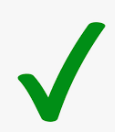 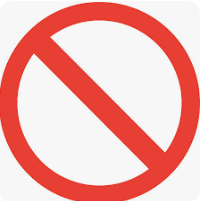 1 Reference 14 CFR 25 Appendix F, Part I(b)(8)
2 DOT/FAA/AR-00/12 Aircraft Materials Fire Test Handbook, Chapter 1 Supplement
4
SAFRAN 2022
Month/day/year
Burn Length Examples
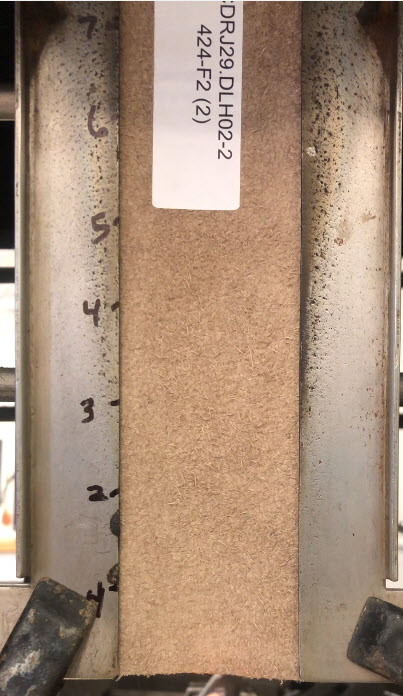 Leather Example

What’s the burn length?
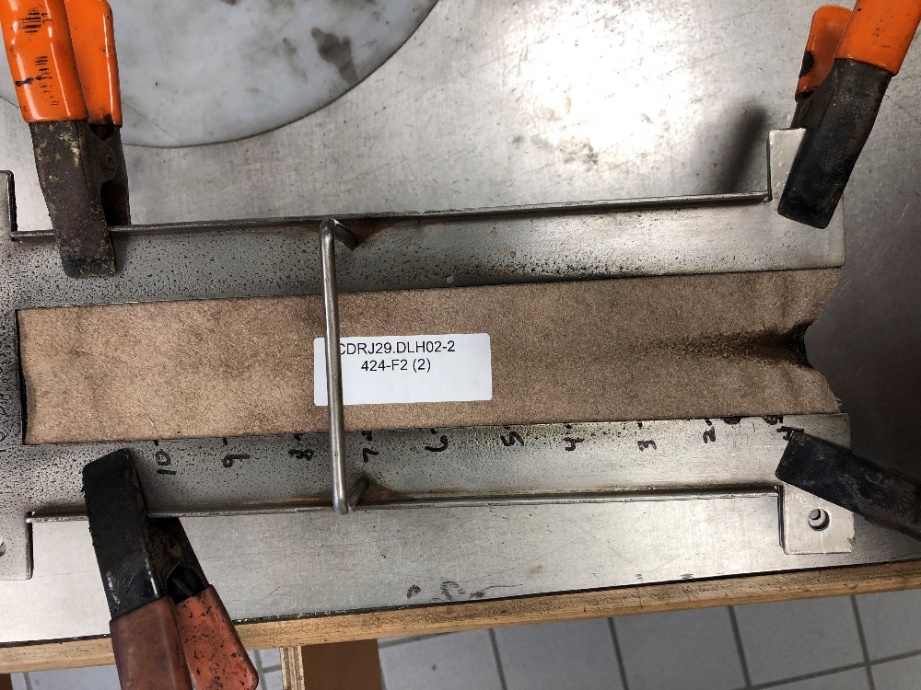 Before Test
After Test
SAFRAN 2022
5
Month/day/year
Burn Length Examples
Leather 12-Second Ignition Test Video
What’s the burn length?
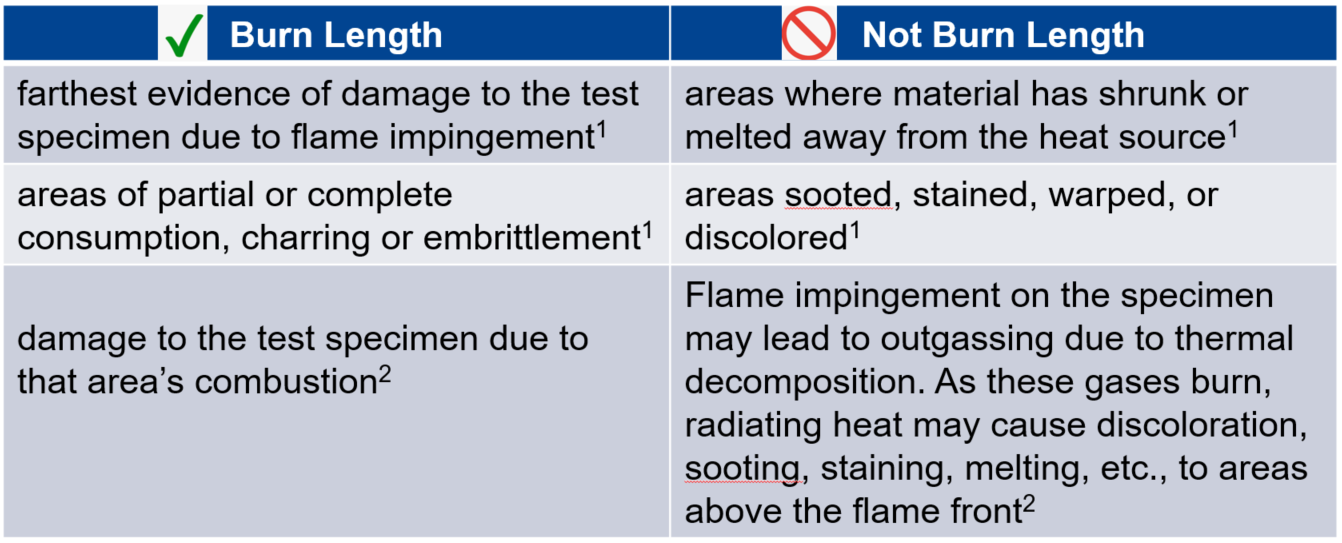 SAFRAN 2022
6
Month/day/year
Burn Length Examples
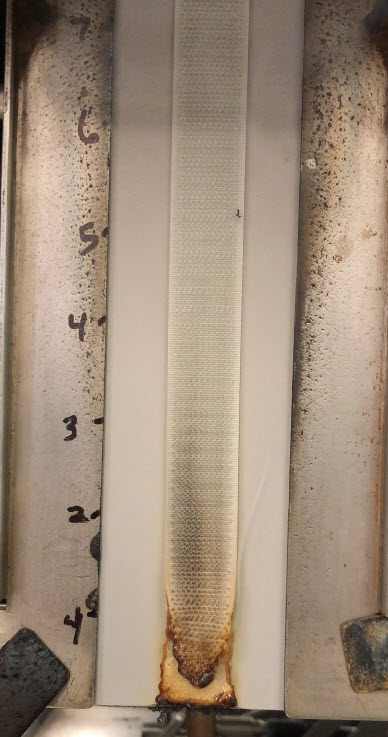 Hook Example

What’s the burn length?
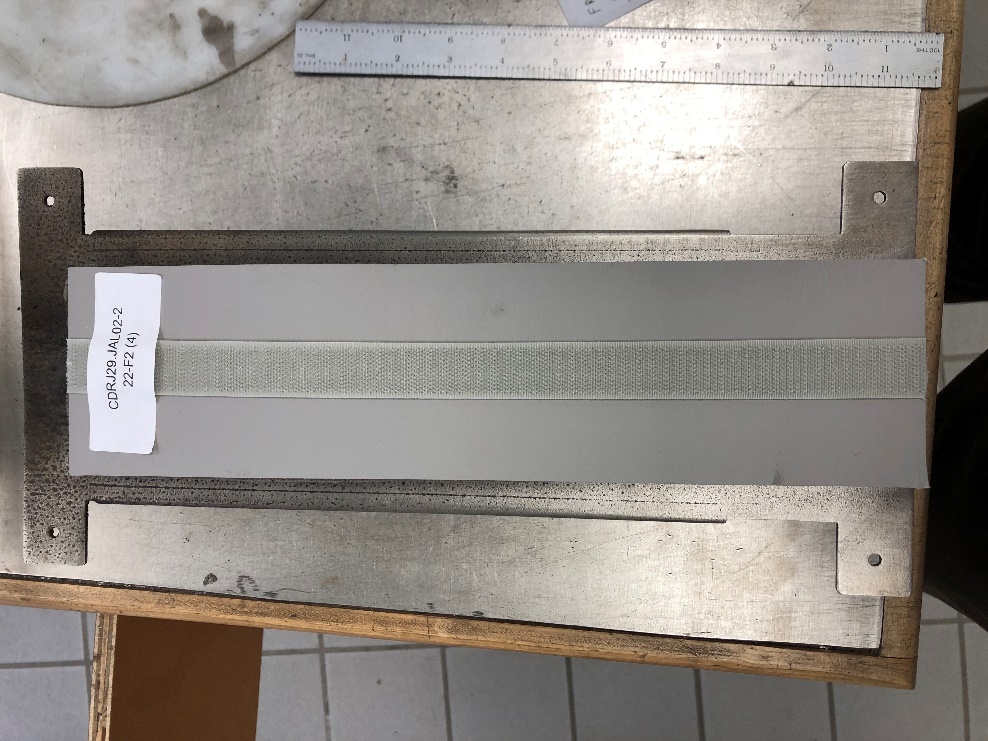 After Test
Before Test
SAFRAN 2022
7
Month/day/year
Burn Length Examples
Hook 12-Second Ignition Test Video
What’s the burn length?
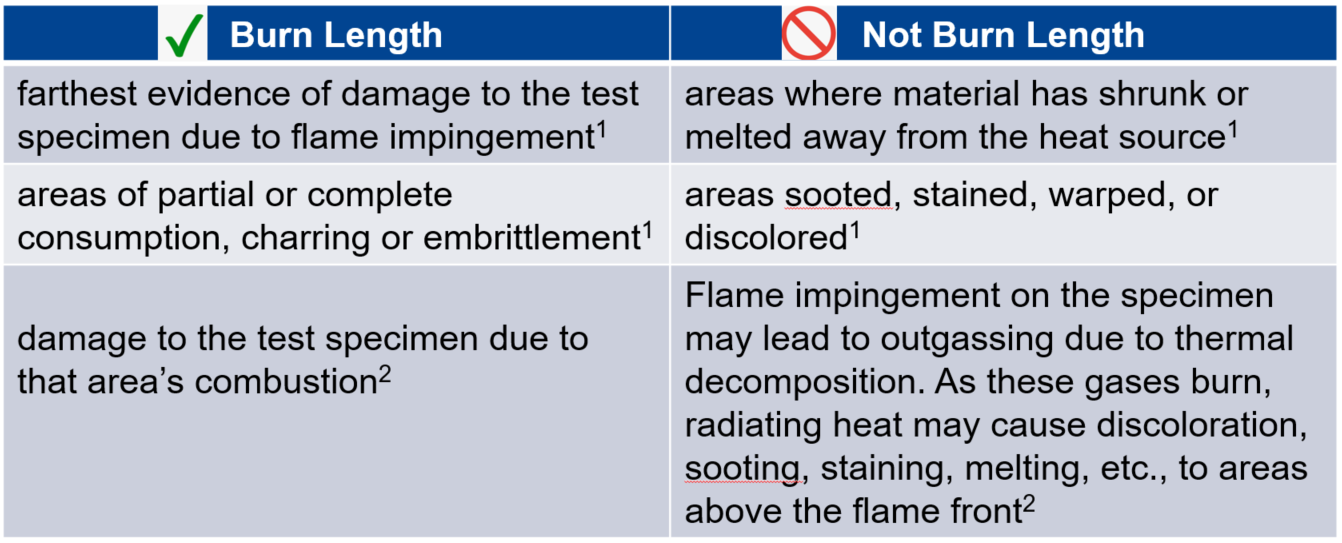 SAFRAN 2022
8
Month/day/year
Burn Length Examples
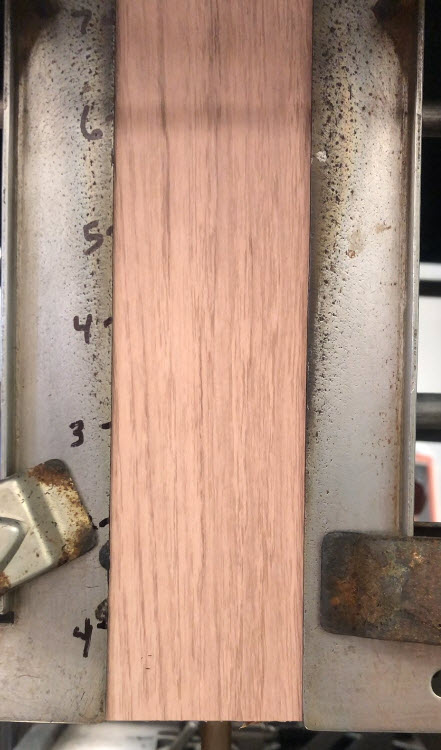 Décor on Panel Example

What’s the burn length?
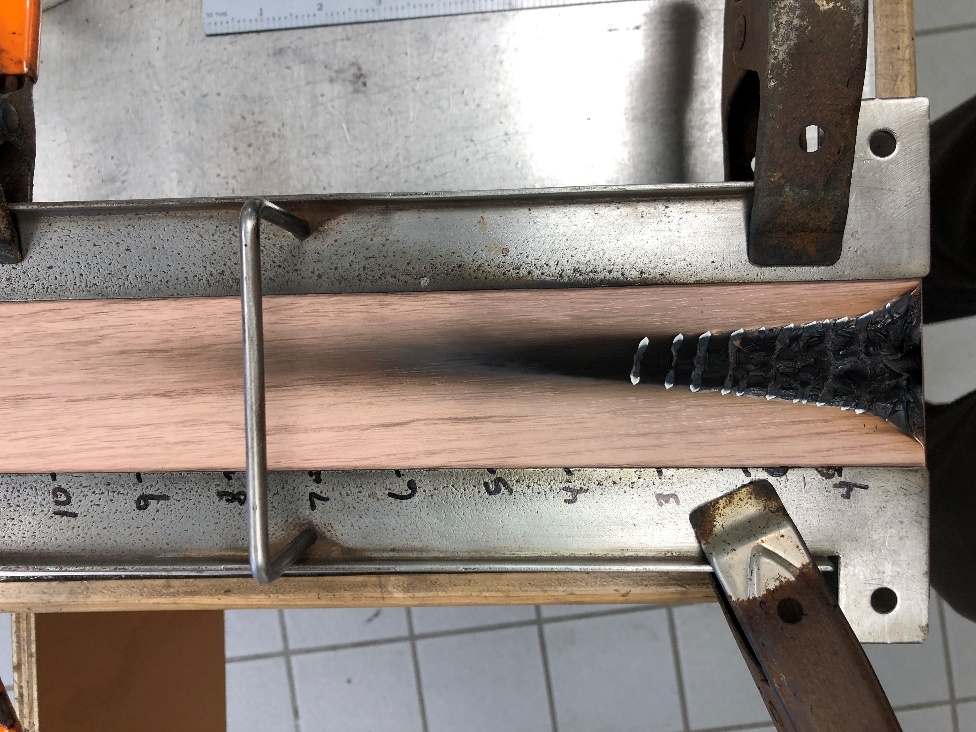 Before Test
After Test
SAFRAN 2022
9
Month/day/year
Burn Length Examples
Decor 60-Second Ignition Test Video
What’s the burn length?

Note that aircraft decorative laminates are designed to darken with application of heat as part of the mechanism to lower heat release values.
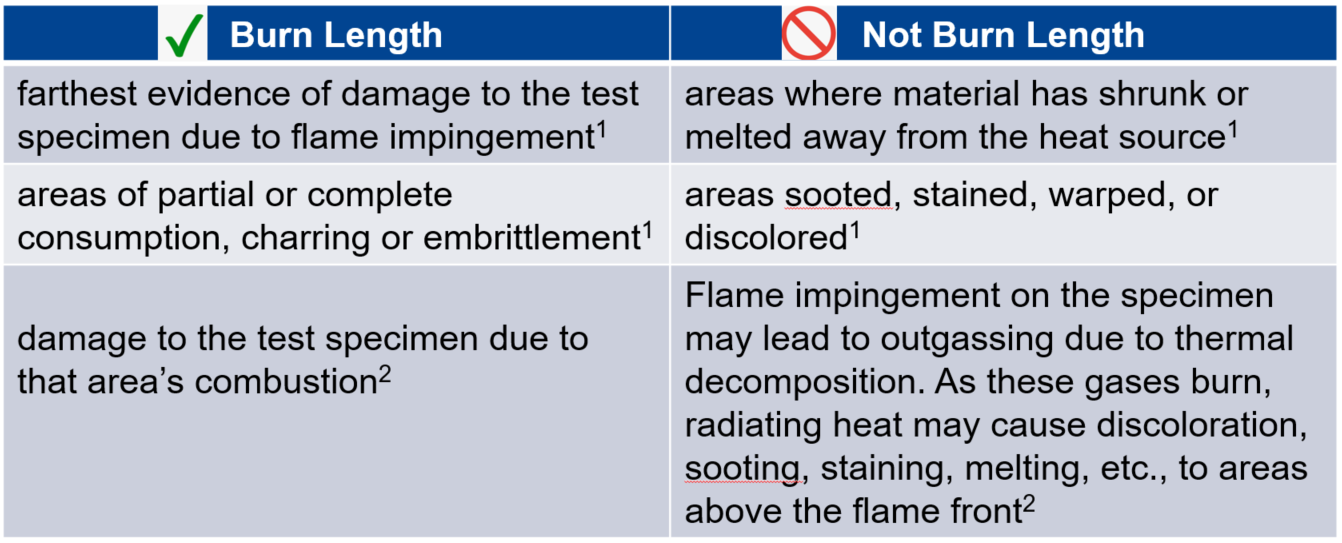 SAFRAN 2022
10
Month/day/year
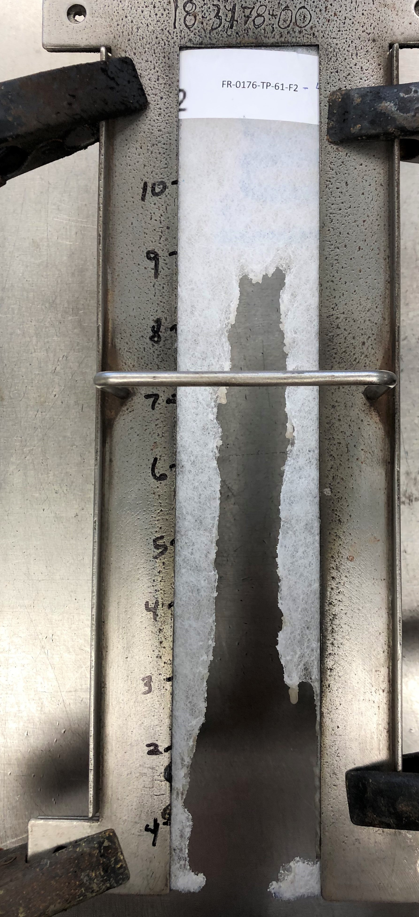 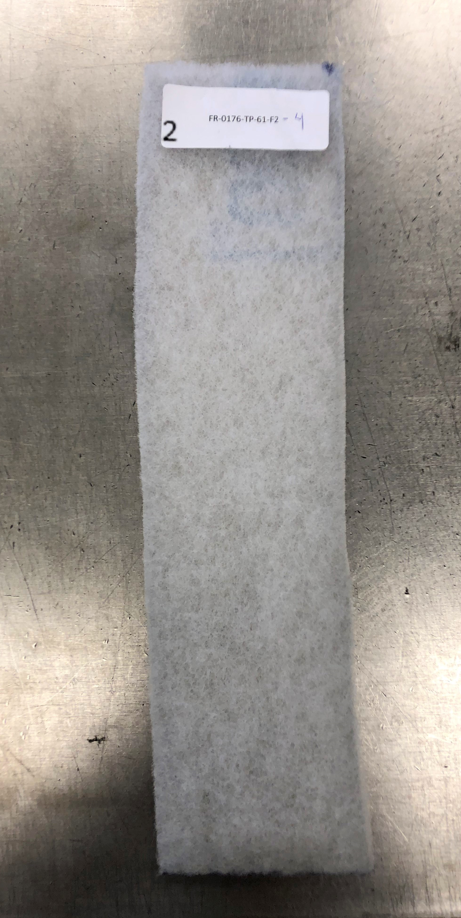 Burn Length Examples
Foam Example

What’s the burn length?
After Test
Before Test
SAFRAN 2022
11
Month/day/year
Burn Length Examples
Foam 12-Second Ignition Test Video
What’s the burn length?
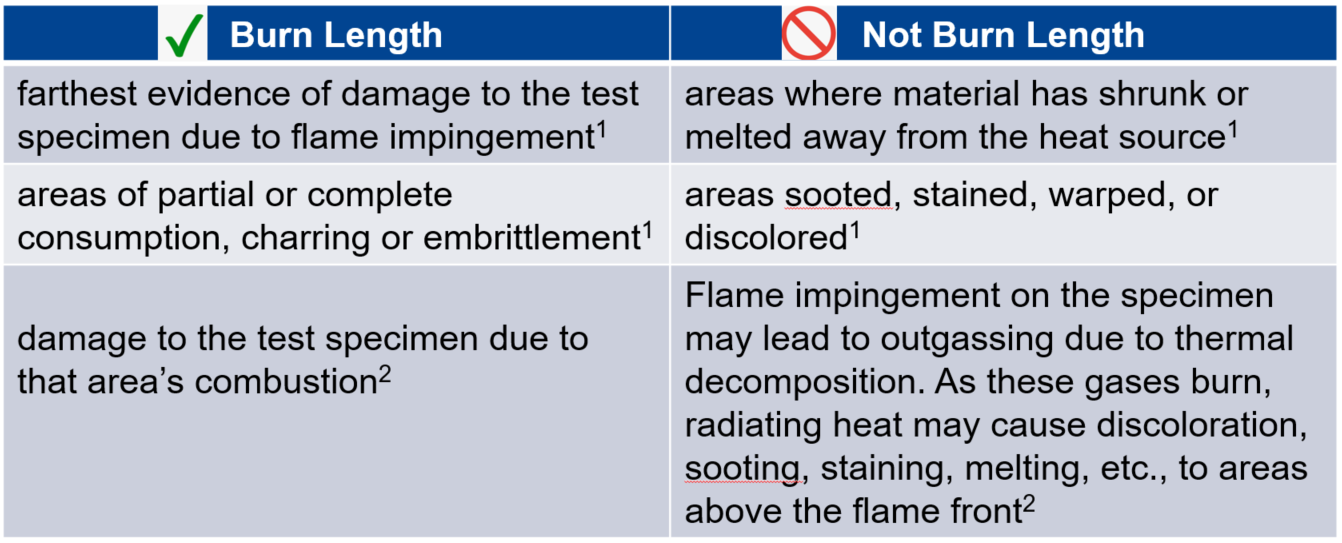 SAFRAN 2022
12
Month/day/year
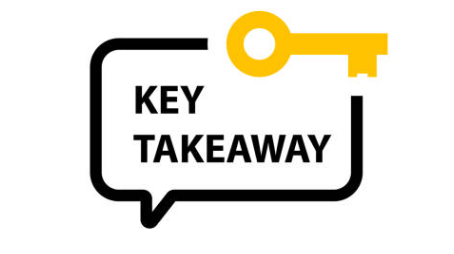 What’s the Burn Length?
Burn Lengths are the most subjective of any fire test. 

Be familiar with the definition

Ensure You watch the test!!
SAFRAN 2022
13
Month/day/year